БЮДЖЕТ ДЛЯ ГРАЖДАН
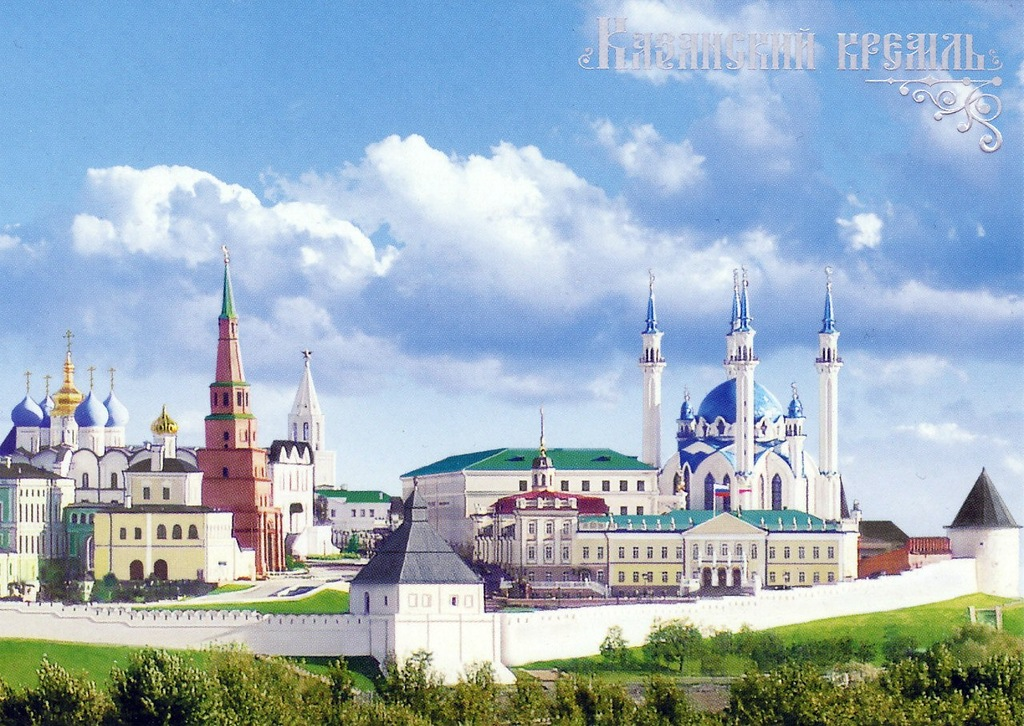 Закон Республики Татарстан «О бюджете Республики Татарстан на 2018 год и на плановый период 2019 и 2020 годов»
- Справочник -
Тезисы доклада Министра финансов Республики Татарстан Радика Рауфовича Гайзатуллина на сессии 
Государственного Совета Республики Татарстан
В соответствии со статьёй 94 Конституции республики и статьёй 61 Бюджетного Кодекса Республики Татарстан Президентом внесен на рассмотрение Государственного Совета законопроект о бюджете на очередной, 18-ый год и двухлетний плановый период. 
Проект закона Республики Татарстан о бюджете подготовлен в соответствии с требованиями, установленными Бюджетным кодексом Российской Федерации и Бюджетным кодексом Республики Татарстан. 
В структуре законопроекта двадцать четыре статьи и тридцать шесть приложений. К законопроекту прилагаются документы и материалы, предусмотренные Бюджетным кодексом. Документы и материалы содержат информацию наиболее полно отражающую процесс формирования бюджета. Среди них – сценарные условия формирования доходной части бюджета.
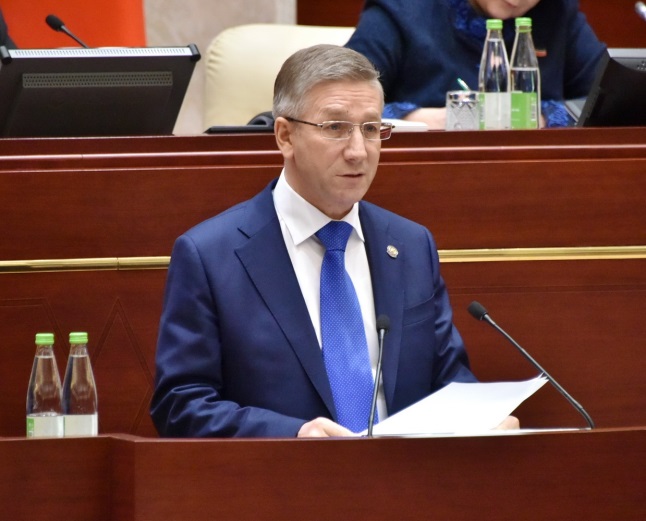 В процессе работы по формированию бюджета на 2018 – 2020 годы Министерством финансов совместно с Министерством экономики, налоговой службой, отраслевыми министерствами, предприятиями проведены расчеты по прогнозу отдельных налогов, рассматривались предложения муниципалитетов по формированию доходной части местных бюджетов. В результате совместной работы с муниципальными образованиями прогноз по объемам доходов местных бюджетов согласован без разногласий.
 Наиболее объемными доходными источниками бюджета являются налог на доходы физических лиц, налог на прибыль, акцизы и налог на имущество организаций, составляющие от общей суммы собственных доходов в консолидированном бюджете 91 процент, в бюджете республики – 92 процента. 
Поступление налога на доходы физических лиц в консолидированный бюджет Республики Татарстан в 2018 году прогнозируется в сумме 70,6 млрд.рублей, в бюджет республики – 49,4 млрд.рублей. Расчеты по налогу производились исходя из прогнозируемого Министерством экономики фонда оплаты труда, темпов его роста и среднего процента изъятия налога.
[Speaker Notes: Обращение Министра]
При оценке поступлений налога на прибыль использованы данные бизнес – проектов крупных и средних организаций республики. На совещаниях с участием Министерства экономики, налоговой службы, отраслевых министерств рассмотрено порядка 155 организаций, которые уплачивают в бюджет около 58-ти процентов налога на прибыль. По этим данным налог на прибыль прогнозируется в объеме 71,1 млрд. рублей. 
Прогноз поступления акцизов на 2018 год в консолидированный бюджет Республики Татарстан составляет 25,6 млрд.рублей. Прогноз по акцизам сформирован в условиях действующего налогового и бюджетного законодательства.
Следующий налог – налог на имущество организаций. В 2018 году он прогнозируется в размере 24,0 млрд. рублей. При планировании учтены прогноз инвестиций в основной капитал, данные налоговой отчетности. 
Говоря о подходах к формированию прогноза консолидированного бюджета по расходам отмечу, что бюджет ориентирован на реализацию послания Президента Республики Татарстан Государственному Совету.
 На основе федеральных подходов и индексов – дефляторов были сформированы сценарные условия формирования бюджета по расходам и проведены совещания по рассмотрению предложений республиканских министерств и ведомств, а также муниципальных районов и городских округов. 
В результате проведенной работы, Министерством финансов Республики Татарстан составлены прогнозы по расходам на 2018-ый – 2020-ый годы бюджета Республики Татарстан, 45 бюджетов муниципальных районов и городских округов, 911 бюджетов поселений, образующих консолидированный бюджет. Все бюджеты муниципальных образований прогнозируются бездефицитными.
 Отмечу отдельные тенденции, характеризующие расходы бюджетов в свете решений задач, поставленных в Послании Президента Республики Татарстан. 
Растут первоочередные и социально-значимые расходы. В плановом бюджете на 2018 год они вырастут на 1,5 и составят 71,6 процентов от общего объема расходов.
 В 2018 – 2020 годах по решению Президента Республики Татарстан предлагается продолжить начатое в предыдущие годы финансирование строительства и капитального ремонта объектов социально –культурной сферы и общественной инфраструктуры.
Планируется продолжить финансирование республиканских социально значимых мероприятий, действующих на протяжении ряда лет, с общим объемом 5,7 млрд.рублей.
Также в бюджете на 2018-2020 годы предусматриваются средства на софинансирование федеральных программ, введение в эксплуатацию новых бюджетных учреждений.
Продолжится распределение расходов по государственным программам. В проекте бюджета республики они занимают порядка 90 процентов объема расходов.
[Speaker Notes: Обращение Министра]
Татарстан Республикасы Дәүләт Советы утырышында Финансминистры Радик Рәүфович Гайзатуллинның доклады тезислары
Татарстан Республикасы конституциясенең 94-нче статьялары, Татарстан Республикасы Бюджет Кодексының 61 статьясы нигезендә Президент Дәүләт Советына киләсе 2018 елга һәм икееллык план чорына закон проектын кертте.
Татарстан Республикасының бюджет турындагы законы проекты Россия Федерациясе Бюджет кодексы һәм Татарстан Республикасы Бюджет кодексы билгеләгән таләпләргә туры китереп әзерләнде.
Закон проектының структурасында – 24 статья һәм 36 кушымта. Закон проектына кушымта итеп Бюджет кодексы күздә тоткан документлар һәм материаллар бирелә. Документлар һәм материаллар бюджет формалаштыру процессын тулырак чагылдыручы мәгълүматны үз эченә ала.
2018 – 2020 елларга бюджет формалаштыру буенча эш процессында Финанс министрлыгы Икътисад министрлыгы, салым хезмәте, тармак министрлыклары,предприятиеләр белән берлектә аерым салымнар фаразы буенча исәп-хисап ясады, муниципалитетларның җирле бюджетларның керем өлешен формалаштыру буенча тәкъдимнәре карап тикшерелде. Муниципаль берәмлекләр белән бергәләп эшләү нәтиҗәсендә җирле бюджетларның керемнәре күләмнәре буенча фараз каршылыкларсыз килештерелде.
Бюджетның аеруча күләмле керем чыганаклары булып физик затларның керемнәренә салым, оешмаларның табышына салым, акцизлар һәм мөлкәтенә салым тора, алар җыелма бюджеттагы үз керемнәренең гомуми суммасының – 91 процент, республика бюджетында 92 процентны тәшкил итә. 
2018 елда физик затларның керемнәренә салым кереме Татарстан Республикасы тупланма бюджетына 70,6 млрд. сум, республика бюджетына 49,4 млрд. сум фаразлана. Салым буенча исәпләүләр Икътисад министрлыгы фаразлаган хезмәт өчен түләү фондыннан, аның үсеше тепмларыннан һәм салым алуның уртача процентыннан чыгып ясалды.  
Табышка салым турында. Керүче салымнарны бәяләгәндә республиканың зур һәм уртача оешмаларының бизнес-проектлары мәгълү-матлары файдаланылды. Икътисад министрлыгы, салым хезмәте, тармак министрлыклары катнашкан киңәшмәләрдә бюджетка табышларының 58 процент тирәсендә салым түләүче 155 оешма карап тикшерелде. Бу мәгълүматлар буенча табышка салым 71,1 млрд сум күләмендә фаразлана.
[Speaker Notes: Обращение Министра]
2018 елда Татарстан Республикасы тупланма бюджетына акцизлар кереме фаразы 25,6 млрд. сум тәшкил итә.  Акцизлар буенча фараз гамәлдәге салым һәм бюджет законнары шартларында формалаштырылды. 
Аннан соңгы салым – оешмаларның мөлкәтенә салым. 2018 елда ул 24,0 млрд сум күләмендә фаразлана. Планлаштырган вакытта төп капиталга инвестицияләр фаразы һәм салым хисабы мәгълүматлары исәпкә алынды. 
Җыелма бюджетның чыгымнар буенча фаразын формалаштыру ысуллары турында сөйләгәндә, шунысын билгеләп үтәм: бюджет Татарстан Республикасы Президентының Дәүләт Советына юлламасын тормышка ашыруга юнәлдерелгән.
Федераль ысуллар һәм дефлятор индекслар нигезендә чыгымнар буенча бюджетны формалаштыруның сценарийлы шартлары барлыкка китерелде һәм республика министрлыкла-ры һәм ведомстволарының, шулай ук муниципаль районнар һәм шәһәр округларының тәкъдим-нәрен карап тикшерү буенча киңәшмәләр уздырылды.
Башкарылган эш нәтиҗәсендә Татарстан Республикасы Финанс министрлыгы җыелма бюджетны барлыкка китерүче Татарстан Республикасы бюджеты, муниципаль районнар һәм шәһәр округларының 45 бюджеты, җирлекләрнең 911 бюджеты чыгымнары буенча 2018 – 2020 елларга фаразлары төзелде. Муниципаль берәмлекләрнең барлык бюджетлары кытлыксыз дип фаразлана.
Татарстан Республикасы Президенты юлламасында куелган бурычларны хәл итү буенча бюджетларның чыгымнарын сыйфатлаучы аерым тендеция-ләрне билгеләп үтәм.
Беренче чираттагы һәм социаль әһәмияткә ия чыгымнар арта. 2018 елга план бюджетында алар 1,5га артып, чыгымнарның гомуми күләменең 71,6 процентын тәшкил итәчәк.
2018 – 2020 елларда Татарстан Республикасы карары белән, социаль-мәдәният өлкәсе объектларын һәм җәмәгать инфраструктурасын төзүне һәм капиталь төзекләндерүне моннан алдагы елларда башланган финанслауны дәвам иттерү тәкъдим ителә.
Берничә ел дәвамында гамәлдә булучы республикакүләм социаль әһәмияткә ия чараларны дәвам иттерү планлаштырыла, гомуми күләме – 5,7 млрд сум.
Шулай ук 2018 – 2020 еллар бюджетында федераль программаларны финанслашуга, яңа бюджет учреждениеләрен сафка кертүгә акча средстволары күздә тотыла.
Чыгымнарны дәүләт программалары буенча бүлү дәвам иттереләчәк. Республика бюджеты проектында алар чыгымнар күләменең 90 проценты чамасын тәшкил итә.
[Speaker Notes: Обращение Министра]
О Республике Татарстан
Расположение: в центре Российской Федерации, на Восточно-европейской равнине, в месте слияния рек Волги и Камы.
Площадь: 67 836,2 кв.км.
Население: 3 885,3 тысяч человек
Столица: г. Казань (797 км. от Москвы, 1 млн. 232 тыс. человек).
2Городских округа
43Муниципальных района
911Поселений
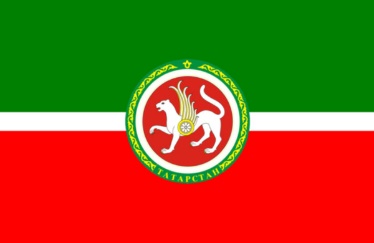 Основные показатели социально-экономического развития Республики Татарстан (одобрено на заседании Кабинета Министров Республики Татарстан 07.09.2017)
* - оценка
Показатели консолидированного бюджета Республики Татарстан 
в расчете на 1 жителя (рублей)
Расходы консолидированного бюджета Республики Татарстан в отдельных секторах экономики и социальной сферы в расчете на душу населения (рублей) за 2016 год
Расходы консолидированного бюджета Республики Татарстан в отдельных секторах экономики и социальной сферы в расчете на душу населения (рублей) в 2017 году
ЧТО ТАКОЕ БЮДЖЕТ?
Составление, рассмотрение и утверждение проекта закона Республики Татарстан о бюджете
Основные направления бюджетной  и налоговой политики Республики Татарстан
на 2018 год и на плановый период 2019 и 2020 годов.
Направление бюджетной политики:

- продолжение последовательной реализации мер по наращиванию доходной базы всех уровней бюджетов;
-	проведение работы по оптимизации налоговых льгот на основе их инвентаризации и дополнительного рассмотрения на предмет эффективности;
-	обеспечение исполнения всех ранее принятых социальных обязательств республики, в том числе выполнение задач, поставленных в Послании Президента Республики Татарстан Государственному Совету Республики Татарстан, указах Президента Российской Федерации от 7 мая 2012 года;
-	сохранение социальной ориентации бюджета;
-	безусловное соблюдение принципа отказа от принятия бюджетных обязательств, не обеспеченных реальными источниками финансирования;
-	продолжение реализации политики по повышению эффективности бюджетных расходов;
-	усиление роли программно-целевого планирования, в том числе повышение роли оценки реализации государственных программ и достижения установленных в них целевых индикаторов;
-	повышение качества оказываемых государственных услуг и совершенствование их финансового обеспечения;
-	повышенное внимание к вопросам получения государственными (муниципальными) организациями доходов от оказания платных услуг;
-	повышение операционной эффективности расходования бюджетных ресурсов путем недопущения роста дебиторской задолженности, создания условий для более равномерного использования бюджетных средств в течение года;
-	повышение открытости и прозрачности бюджетов всех уровней и финансовой деятельности публично-правовых образований в целом, совершенствование подходов по формированию «Бюджета для граждан»;
-	обеспечение повышения качества финансового менеджмента в секторе государственного управления с созданием для этого соответствующих условий организационного и стимулирующего характера на основе ежеквартально проводимого мониторинга;
-	совершенствование финансового контроля и надзора в бюджетной сфере;
-	создание условий для максимальной сбалансированности местных бюджетов всех уровней, с полным обеспечением расходных полномочий доходными источниками;
-	проведение взвешенной и продуманной политики по недопущению необоснованного увеличения долговой нагрузки;
-	продолжение практики отказа от привлечения заимствований на финансовом рынке и кредитов от кредитных организаций.
 
Фундаментальная задача  в сфере бюджетной политики Республики Татарстан на предстоящий трехлетний период 2018 – 2020 годов – обеспечение долгосрочной сбалансированности и устойчивости бюджетнойсистемы как базового принципа ответственной и эффективной бюджетной политики.
Основные направления бюджетной и налоговой политики Республики Татарстан 
на 2018 год и плановый период 2019 и 2020 годов (продолжение)

Направление налоговой политики:
для поддержки инвестиций в экономику и стимулирования инновационной деятельности на территории республики продолжат действовать пониженные ставки по налогу на прибыль и налогу на имущество организаций
в целях развития предпринимательства, на 2018 год продлено действие пониженных налоговых ставок по упрощенной системе налогообложения «доходы минус расходы»
в 2018 - 2019 годах предусмотрено поэтапное повышение налоговой ставки по налогу на имущество организаций, в отношении объектов недвижимого имущества, налоговая база в отношении которых определяется как кадастровая стоимость (в 2018 году – 1,5 процента, в 2019 году и последующие годы-2 процента)
Основные характеристики бюджета
Доходы – поступающие в бюджет средстваРасходы – выплачиваемые из бюджета средства
Дефицит бюджета превышение расходов бюджета над его доходами
Профицит бюджета превышение доходов бюджета над его расходами
Динамика основных параметров бюджета Республики Татарстан (тыс.рублей)
Источники финансирования дефицита бюджета Республики Татарстан на 2018 - 2020 годы (тыс.рублей)
ИЗ ЧЕГО СКЛАДЫВАЮТСЯ ДОХОДЫ БЮДЖЕТА?
Структура доходов бюджета Республики Татарстан
тыс.рублей
Налоговые доходы Республики Татарстан
тыс.рублей
Оценка потерь бюджета Республики Татарстан от предоставления налоговых льгот, установленных законодательством
 Республики Татарстан
тыс.рублей
[Speaker Notes: Не было ед.изм. В тысячах?]
Неналоговые доходы бюджета Республики Татарстан
тыс.рублей
Безвозмездные поступления
Безвозмездные поступления включают в себя:

Межбюджетные трансферты - средства, предоставляемые одним бюджетом бюджетной системы Российской Федерации другому бюджету бюджетной системы Российской Федерации

Дотации - межбюджетные трансферты, предоставляемые на безвозмездной и безвозвратной основе без установления направлений и (или) условий их использования

Субсидии - межбюджетные трансферты, предоставляемые в целях софинансирования расходных обязательств, возникающих при выполнении полномочий органов государственной власти субъектов РФ по предметам ведения субъектов РФ и предметам совместного ведения РФ и субъектов РФ, и расходных обязательств по выполнению полномочий органов местного самоуправления по 
вопросам местного значения

Субвенции - межбюджетные трансферты, предоставляемые бюджетам субъектов Российской Федерации в целях финансового обеспечения расходных обязательств субъектов РФ и (или) муниципальных образований, возникающих при выполнении полномочий РФ, переданных для осуществления органам государственной власти субъектов РФ и (или) органам местного самоуправления

Иные межбюджетные трансферы предоставляются в случаях и порядке, которые предусмотрены соответствующими правовыми актами

Безвозмездные поступления – поступления от физических и юридических лиц, международных организаций и правительства иностранных государств, в том числе добровольные пожертвования
Безвозмездные поступления
тыс.рублей
Классификация расходов бюджета
Расходы бюджета распределяются по единой классификации, включающей 
14 разделов
3
1
5
2
4
Национальная оборона
Национальная безопасность и правоохранительная деятельность
Жилищно-коммунальное хозяйство
Общегосударственные вопросы
Национальная экономика
6
10
8
9
7
Охрана окружающей среды
Культура, кинематография
Образование
Здравоохранение
Социальнаяполитика
13
12
11
14
Межбюджетные трансферты общего характера бюджетам бюджетной системы Российской Федерации
Обслуживание государственного и муниципального долга
Физическая культура и спорт
Средства  массовой информации
Структура расходов бюджета 
Республики Татарстан в 2017 году
Структура расходов бюджета Республики Татарстан
тыс.рублей
Расходы по разделу "Общегосударственные вопросы" (тыс.рублей)
В рамках раздела "Общегосударственные вопросы" исполняются обязательства на функционирование Президента Республики Татарстан и его аппарата, функционирование Государственного Совета Республики Татарстан, функционирование высших органов исполнительной власти Республики Татарстан, функционирование судебной системы, обеспечение деятельности финансовых и контрольно-счетных органов, обеспечение проведения выборов и референдумов, финансирование резервного фонда и другие общегосударственные вопросы.
Расходы по разделу "Национальная безопасность и правоохранительная деятельность" (тыс.рублей)
Расходы по разделу "Национальная экономика" (тыс.рублей)
Расходы по разделу "Жилищно-коммунальное хозяйство" (тыс.рублей)
Расходы по разделу "Охрана окружающей среды" (тыс.рублей)
Расходы по разделу "Образование" (тыс.рублей)
Расходы по разделу "Культура, кинематография" (тыс.рублей)
Расходы по разделу "Здравоохранение" (тыс.рублей)
Расходы по разделу "Социальная политика" (тыс.рублей)
Расходы по разделу "Физическая культура и спорт" (тыс.рублей)
Расходы по разделу "Средства массовой информации" (тыс.рублей)
Расходы по разделу "Обслуживание государственного и муниципального долга" (тыс.рублей)
Расходы по разделу "Межбюджетные трансферты общего характера бюджетам бюджетной системы Российской Федерации" (тыс.рублей)
БЮДЖЕТ РЕСПУБЛИКИ ТАТАРСТАН СОХРАНИЛ СОЦИАЛЬНУЮ НАПРАВЛЕННОСТЬ
тыс.рублей
Меры социальной поддержки отдельных категорий граждан в Республике Татарстан
Меры социальной поддержки отдельных категорий граждан в Республике Татарстан(продолжение)
Меры социальной поддержки отдельных категорий граждан в Республике Татарстан(продолжение)
Меры социальной поддержки отдельных категорий граждан в Республике Татарстан(окончание)
РАСХОДЫ БЮДЖЕТА РЕСПУБЛИКИ ТАТАРСТАН ПО ВИДАМ РАСХОДОВ КЛАССИФИКАЦИИ РАСХОДОВ (ТЫС.РУБЛЕЙ)
Программно-целевые расходы бюджета Республики Татарстан
Особенностью программного бюджета является то, что все или почти все расходы включены в программы, и каждая программы своей целью увязана с тем или иным итогом деятельности органа власти, направлена на положительные изменения в жизни общества в целом и улучшение качества жизни каждого гражданина в отдельности. Каждая государственная программа имеет свои цели, задачи, комплекс мероприятий и закрепленный результат. В рамках программ отражены основные направления, на которые направляются бюджетные средства.
Расходы бюджета Республики Татарстан на реализацию государственных программ Республики Татарстан (тыс.рублей)
Расходы бюджета Республики Татарстан на реализацию государственных программ Республики Татарстан (тыс.рублей)(продолжение)
Расходы бюджета Республики Татарстан на реализацию государственных программ Республики Татарстан (тыс.рублей)(окончание)
1. Государственная программа «Развитие здравоохранения Республики Татарстан до 2020 года»
Цель: Обеспечение доступности медицинской помощи и повышение эффективности 
медицинских услуг, объемы, виды и качество которых должны соответствовать уровню заболеваемости и потребностям населения, передовым достижениям медицинской науки
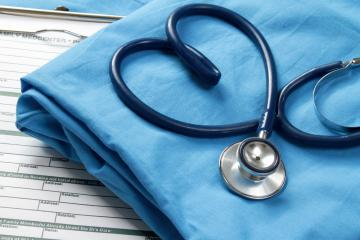 Индикаторы государственной программы«Развитие здравоохранения Республики Татарстан до 2020 года»
2. Государственная программа "Развитие образования и науки Республики Татарстан на 2014 – 2025 годы"
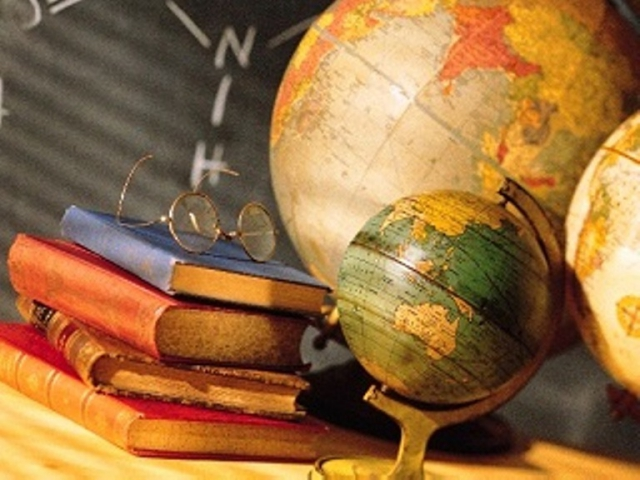 Цель: Обеспечение высокого качества образования в Республике Татарстан в соответствии с меняющимися запросами населения и перспективными задачами развития общества и экономики Республики
Индикаторы государственной программы"Развитие образования и науки Республики Татарстан на 2014 – 2025 годы"
3. Государственная программа Республики Татарстан
«Социальная поддержка граждан Республики Татарстан»
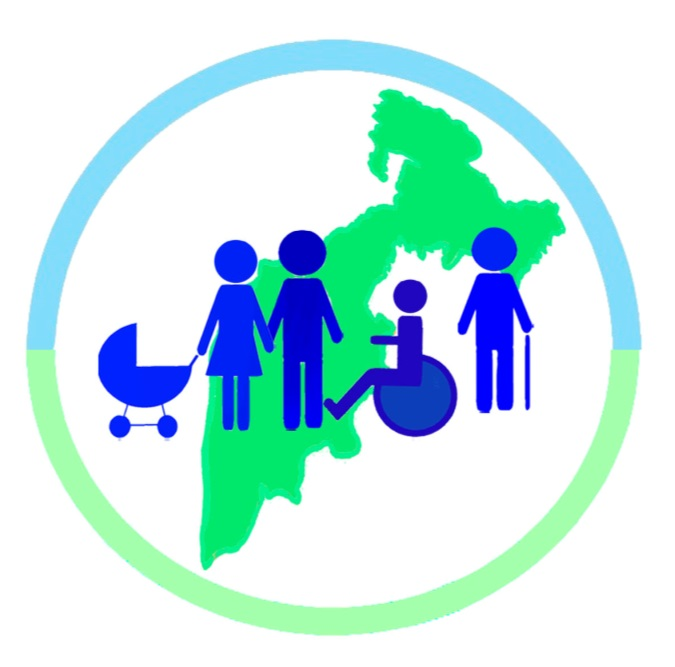 Срок реализации программы: 2014 - 2020 годы.

Цель:  Создание эффективной адресной системы социальной поддержки и предоставления социальных услуг, а также повышение качества жизни отдельных категорий граждан
Индикаторы государственной программы Республики Татарстан «Социальная поддержка граждан Республики Татарстан»
4. Государственная программа Республики Татарстан «Обеспечение качественным жильем и услугами жилищно-коммунального хозяйства населения Республики Татарстан на 2014-2020 годы»
Цели: 
1) Обеспечение населения Республики Татарстан доступным и качественным жильем;2) Повышение качества и энергоэффективности жилищного фонда, уровня обеспеченности населения коммунальными услугами, надежности и качества коммунальных услуг.
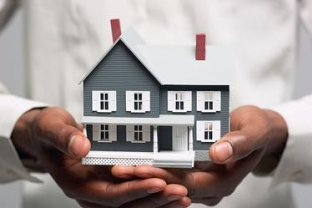 Индикаторы государственной программы  Республики Татарстан «Обеспечение качественным жильем и услугами жилищно-коммунального хозяйства населения Республики Татарстан на 2014-2020 годы»
Индикаторы государственной программы  Республики Татарстан «Обеспечение качественным жильем и услугами жилищно-коммунального хозяйства населения Республики Татарстан на 2014-2020 годы» (продолжение)
Индикаторы государственной программы  Республики Татарстан «Обеспечение качественным жильем и услугами жилищно-коммунального хозяйства населения Республики Татарстан на 2014-2020 годы» (окончание)
5. Государственная программа «Содействие занятости населения Республики Татарстан на 2014 – 2020 годы»
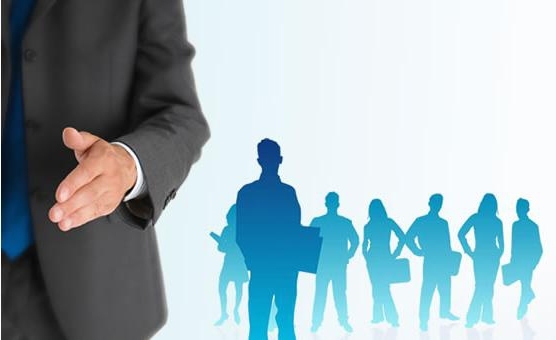 Цели:  Содействие реализации прав граждан на полную, продуктивную занятость, а также обеспечение кадрами экономики Республики Татарстан
Индикаторы государственной программы «Содействие занятости населения Республики Татарстан на 2014 – 2020 годы»
6. Государственная программа "Обеспечение общественного порядка и противодействие преступности в Республике Татарстан на 2014 – 2020 годы"
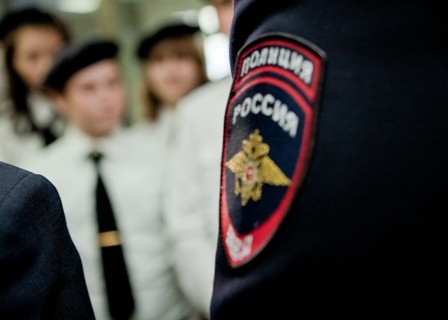 Срок реализации: 2014 - 2020 годы
Цель: Повышение качества и результативности противодействия преступности, охраны общественного порядка и обеспечения общественной безопасности в Республике Татарстан
Индикаторы государственной программы "Обеспечение общественного порядка и противодействие преступности в Республике Татарстан на 2014 – 2020 годы"
7. Государственная  программа «Защита населения и территорий от чрезвычайных ситуаций, обеспечение пожарной безопасности и безопасности людей на водных объектах в Республике Татарстан»
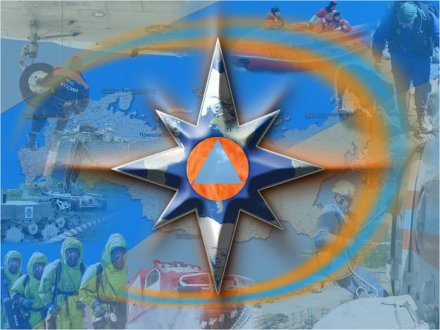 Срок реализации: 2014 - 2020 годы

Цель: Минимизация социального, экономического и экологического ущерба, наносимого населению, экономике и природной среде, от чрезвычайных ситуаций природного и техногенного характера, пожаров и происшествий на водных объектах.
Индикаторы государственной программы «Защита населения и территорий от чрезвычайных ситуаций, обеспечение пожарной безопасности и безопасности людей на водных объектах в Республике Татарстан»
8. Государственная программа "Развитие культуры Республики Татарстан на 2014 – 2020 годы"
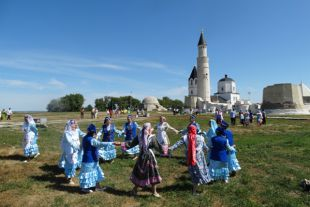 Цель: Удовлетворение текущих и формирование новых потребностей жителей Республики Татарстан в сфере культуры, искусства и кинематографии, повышение привлекательности учреждений культуры, искусства и кинематографии для жителей и гостей республики
Индикаторы государственной программы "Развитие культуры Республики Татарстан на 2014 – 2020 годы"
9. Государственная программа  Республики Татарстан
«Охрана окружающей среды, воспроизводство и использование природных ресурсов Республики Татарстан на 2014-2020 годы»
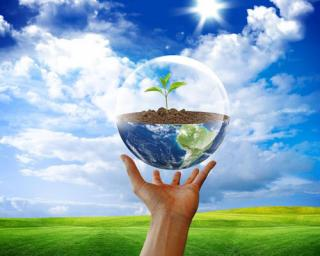 Цель: Повышение уровня экологической безопасности граждан, сохранение и рациональное использование природных ресурсов Республики Татарстан
Индикаторы государственной программы Республики Татарстан
«Охрана окружающей среды, воспроизводство и использование природных ресурсов Республики Татарстан на 2014-2020 годы»
Индикаторы государственной программы Республики Татарстан
«Охрана окружающей среды, воспроизводство и использование природных ресурсов Республики Татарстан на 2014-2020 годы» (продолжение)
Индикаторы государственной программы Республики Татарстан
«Охрана окружающей среды, воспроизводство и использование природных ресурсов Республики Татарстан на 2014-2020 годы» (продолжение)
Индикаторы государственной программы Республики Татарстан
«Охрана окружающей среды, воспроизводство и использование природных ресурсов Республики Татарстан на 2014-2020 годы» (окончание)
10. Государственная программа «Развитие молодежной политики, физической культуры и спорта в Республике Татарстан»
Срок реализации программы: 2014 - 2020 годы.
I этап: 2014 – 2016 годы;
II этап: 2017 – 2020 годы.
Цель программы: Реализация государственной политики по развитию молодежной политики, физической культуры и спорта в Республике Татарстан
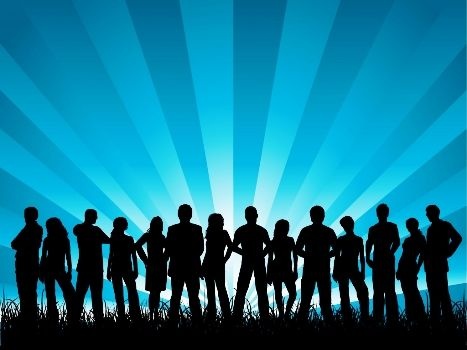 Индикаторы государственной программы Республики Татарстан
«Развитие молодежной политики, физической культуры и спорта в Республике Татарстан»
11. Государственная программа  Республики Татарстан «Экономическое развитие и инновационная экономика Республики Татарстан на 2014 - 2020 годы»
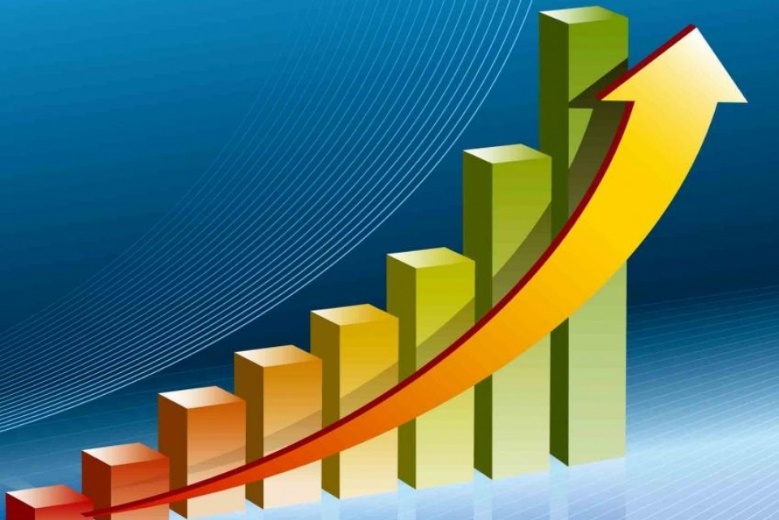 Цель: Создание благоприятных условий для гармоничного развития экономики Республики Татарстан и обеспечения роста уровня жизни населения Республики Татарстан.
Индикаторы государственной программы Республики Татарстан
 «Экономическое развитие и инновационная экономика Республики Татарстан на 2014 - 2020 годы»
Индикаторы государственной программы «Экономическое развитие и инновационная экономика Республики Татарстан на 2014 - 2020 годы» (продолжение)
12. Государственная программа "Развитие информационных и коммуникационных технологий в Республике Татарстан «Открытый Татарстан» на 2014 – 2020 годы"
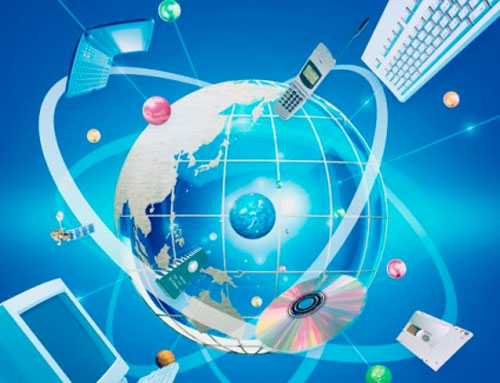 Цель: Внедрение и широкое использование инфокоммуникационных и инновационных технологий во всех сферах деятельности, создание единого информационного общества Республики Татарстан и интеграция Республики Татарстан в глобальное информационное общество
Индикаторы государственной программы "Развитие информационных и коммуникационных технологий в Республике Татарстан «Открытый Татарстан» на 2014 – 2020 годы"
Индикаторы государственной программы "Развитие информационных и коммуникационных технологий в Республике Татарстан «Открытый Татарстан» на 2014 – 2020 годы» (продолжение)
Индикаторы государственной программы  "Развитие информационных и коммуникационных технологий в Республике Татарстан «Открытый Татарстан» на 2014 – 2020 годы» (продолжение)
Индикаторы государственной программы "Развитие информационных и коммуникационных технологий в Республике Татарстан «Открытый Татарстан» на 2014 – 2020 годы» (продолжение)
Индикаторы государственной программы "Развитие информационных и коммуникационных технологий в Республике Татарстан «Открытый Татарстан» на 2014 – 2020 годы» (продолжение)
Индикаторы государственной программы "Развитие информационных и коммуникационных технологий в Республике Татарстан «Открытый Татарстан» на 2014 – 2020 годы» (продолжение)
Индикаторы государственной программы "Развитие информационных и коммуникационных технологий в Республике Татарстан «Открытый Татарстан» на 2014 – 2020 годы» (продолжение)
Индикаторы государственной программы "Развитие информационных и коммуникационных технологий в Республике Татарстан «Открытый Татарстан» на 2014 – 2020 годы» (окончание)
13. Государственная программа Республики Татарстан «Развитие транспортной системы Республики Татарстан на 2014-2022 годы»
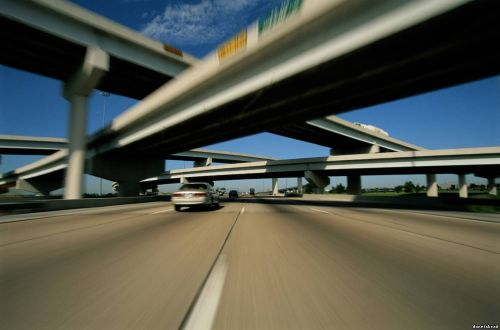 Цель: Обеспечение дальнейшего развития транспортного комплекса и создание современной инфокоммуникационной транспортной  инфраструктуры для удовлетворения потребностей экономики и опережающего развития общественной инфраструктуры в Республике   Татарстан
Индикаторы государственной программы «Развитие транспортной системы Республики Татарстан" на 2014-2022 годы
Индикаторы государственной программы«Развитие транспортной системы Республики Татарстан" на 2014-2022 годы
(продолжение)
14. Государственная программа  Республики Татарстан «Развитие сельского хозяйства и регулирование рынков сельскохозяйственной продукции, сырья и продовольствия в Республике Татарстан на 2013 - 2020 годы»
Цель: 1) Повышение продуктивности и устойчивости сельскохозяйственного производства и плодородия почв средствами комплексной мелиорации в условиях изменения климата и природных аномалий;                                                                                                                                   2) Повышение финансовой устойчивости товаропроизводителей агропромышленного комплекса;                                                                                         3)  Повышение продуктивности и устойчивости сельскохозяйственного производства и плодородия почв средствами комплексной мелиорации в условиях изменения климата и природных аномалий, повышение продукционного потенциала мелиорируемых земель и эффективного использования природных ресурсов;                                                                                                                                                                    4)  Устойчивое развитие сельских территорий.
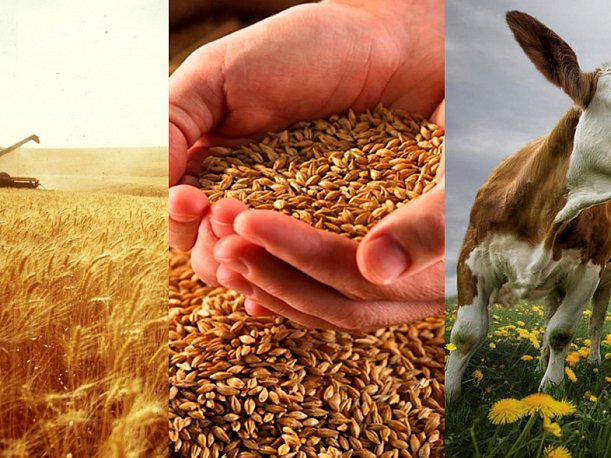 Индикаторы государственной программы «Развитие сельского хозяйства и регулирование рынков сельскохозяйственной продукции, сырья и продовольствия в Республике Татарстан на 2013 - 2020 годы»
15. Государственная программа  Республики Татарстан
«Развитие лесного хозяйства Республики Татарстан на 2014-2020 годы»
Цель: 1) Повышение эффективности профилактики, обнаружения и тушения лесных пожаров, защиты лесов от вредных организмов и неблагоприятных факторов;                                                                                                                                                                                                    2) Формирование условий для интенсификации использования лесов и качественного выполнения работ по использованию, охране, защите и воспроизводству лесов на территории Республики Татарстан;                                                                                                                                            3) Обеспечение эффективного воспроизводства лесов.
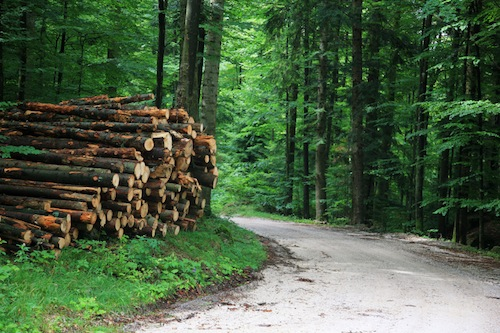 Индикаторы государственной программы«Развитие лесного хозяйства Республики Татарстан на 2014-2020 годы»
16. Государственная программа  Республики Татарстан
«Управление государственным имуществом Республики  Татарстан на 2014 - 2020 годы»
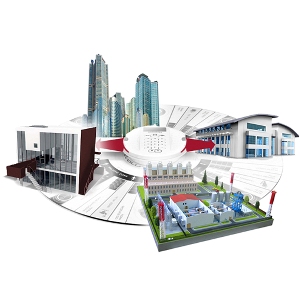 Цель: Обеспечение максимальной эффективности управления государственным имуществом Республики Татарстан, его доходности и сохранности.
Индикаторы государственной программы «Управление государственным имуществом Республики  Татарстан на 2014 - 2020 годы»
Индикаторы государственной программы «Управление государственным имуществом Республики  Татарстан  на 2014 - 2020 годы» (продолжение)
17. Государственная программа «Управление государственными финансами Республики Татарстан на 2014 – 2020 годы»
Цель - эффективное управление государственными финансами Республики Татарстан
Повышение эффективности межбюджетных отношений с местными бюджетами
Обеспечение долгосрочной сбалансированности и устойчивости бюджетной системы
Эффективное управление государственным долгом
Индикаторы государственной программы «Управление государственными финансами Республики Татарстан на 2014 – 2020 годы»
18. Государственная программа
«Развитие государственной гражданской службы Республики Татарстан и муниципальной службы в Республике Татарстан»
Срок реализации: 2014-2019 годы
Цель:
1.Повышение эффективности исполнения государственными органами Республики Татарстан и органами местного самоуправления в Республике Татарстан возложенных на них полномочий.
2.Внедрение современных технологий в кадровую работу на государственной гражданской службе Республики Татарстан и муниципальной службе в Республике Татарстан
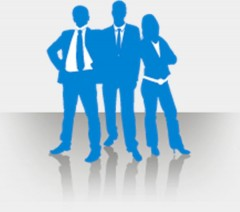 Индикаторы государственной программы «Развитие государственной гражданской службы Республики Татарстан и муниципальной службы в Республике Татарстан»
19.Государственная программа "Реализация государственной национальной политики в Республике Татарстан на 2014 - 2020 годы"
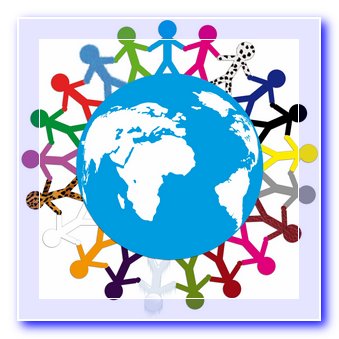 Цель: Реализация государственной национальной политики в Республике Татарстан, цивилизованное развитие представителей народов, проживающих на территории Республики Татарстан, сохранение межэтнического и межконфессионального мира и согласия, упрочение общероссийской гражданской идентичности (российской нации), успешная социокультурная адаптация и интеграция мигрантов
Индикаторы государственной программы "Реализация государственной национальной политики в Республике Татарстан на 2014 - 2020 годы"
20. Государственная программа Республики Татарстан "Сохранение национальной идентичности татарского народа (2014 – 2019 годы)"
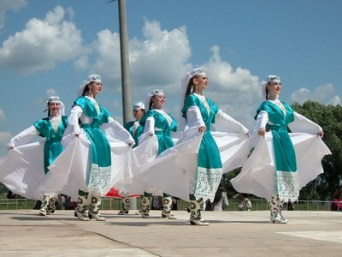 Цель: Создание условий для сохранения и развития национальной идентичности татарского народа в Республике Татарстан и за ее пределами
Индикаторы государственной программы "Сохранение национальной идентичности татарского народа (2014 – 2019 годы)"
21. Государственная программа «Сохранение, изучение и развитие государственных языков Республики Татарстан и других языков в Республике Татарстан на 2014 – 2020 годы»
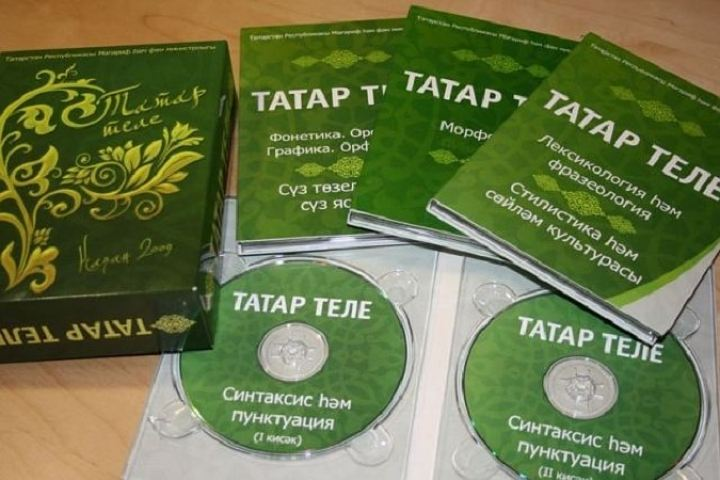 Цель: Создание условий для сохранения, изучения и развития татарского, русского и других языков в Республике Татарстан, а также татарского языка за пределами Республики Татарстан
Индикаторы государственной программы  "Сохранение, изучение и развитие государственных языков Республики Татарстан и других языков в Республике Татарстан на 2014 – 2020 годы"
22. Государственная программа "Развитие рынка газомоторного топлива в Республике Татарстан на 2013 – 2023 годы"
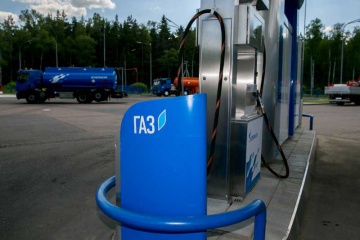 Цель: Обеспечение устойчивого снижения уровня негативного воздействия автомобильного транспорта на окружающую среду и здоровье населения и достижение наибольшей экономической эффективности перевозок автотранспортными средствами
Индикаторы государственной программы "Развитие рынка газомоторного топлива в Республике Татарстан на 2013 – 2023 годы"
23. Государственная  программа
«Развитие юстиции в Республике Татарстан»
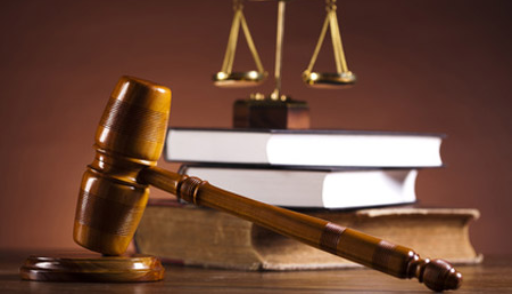 Срок реализации: 2014 - 2020 годы.
Цель: Повышение уровня правовой обеспеченности населения Республики Татарстан и создание оптимальных условий для независимого осуществления правосудия
Индикаторы государственной программы  «Развитие юстиции в Республике Татарстан»
24. Государственная программа Республики Татарстан «Энергосбережение и повышение энергетической эффективности в Республике Татарстан на 2014-2020 годы»
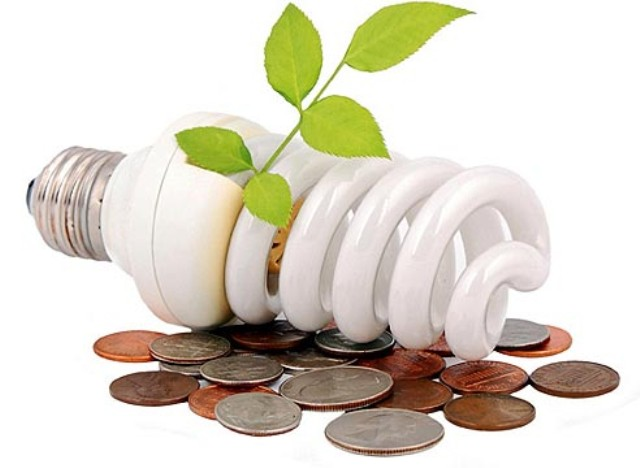 Цель: Формирование эффективной системы управления энергосбережением и повышение энергетической эффективности в Республике Татарстан при неуклонном повышении качества жизни, конкурентоспособности выпускаемой продукции
Индикаторы государственной программы   «Энергосбережение и повышение энергетической эффективности в Республике Татарстан на 2014-2020 годы»
Индикаторы государственной программы   «Энергосбережение и повышение энергетической эффективности в Республике Татарстан на 2014-2020 годы» (продолжение)
Индикаторы государственной программы   «Энергосбережение и повышение энергетической эффективности в Республике Татарстан на 2014-2020 годы» (окончание)
25. Государственная программа «Развитие сферы туризма и гостеприимства в Республике Татарстан»
Срок реализации программы: 2014 - 2020 годы.
I этап: 2014 – 2017 годы;
II этап: 2018 – 2020 годы.
Цель программы: Повышение конкурентоспособности туристского комплекса Республики Татарстан на российском и международном туристских рынках на базе эффективного использования развивающейся инфраструктуры туризма, а также культурно-исторического, природного потенциала, потенциала событийного туризма республики и развития индустрии гостеприимства.
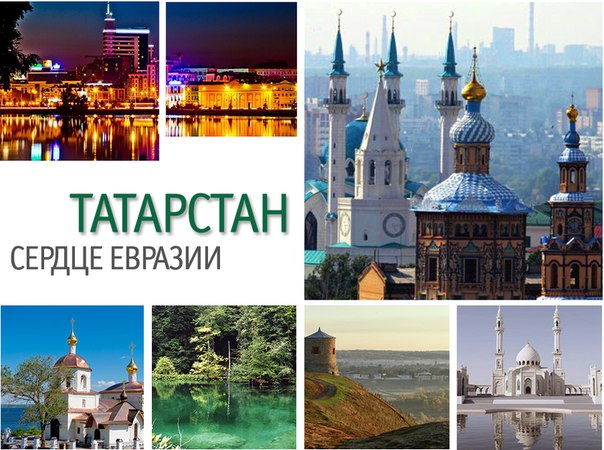 26. Государственная  программа
«Реализация антикоррупционной политики Республики Татарстан»
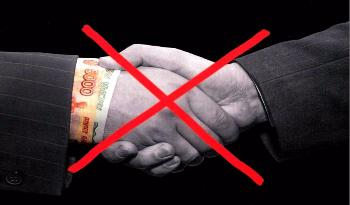 Срок реализации: 2015 - 2020 годы
Цель:Выявление и устранение причин коррупции (профилактика коррупции), создание условий, препятствующих коррупции, формирование в обществе нетерпимого отношения к коррупции.
Индикаторы государственной программы «Реализация антикоррупционной политики Республики Татарстан»
27. Государственная программа  Республики Татарстан
«Система химической и биологической безопасности Республики Татарстан на 2015 - 2020 годы»
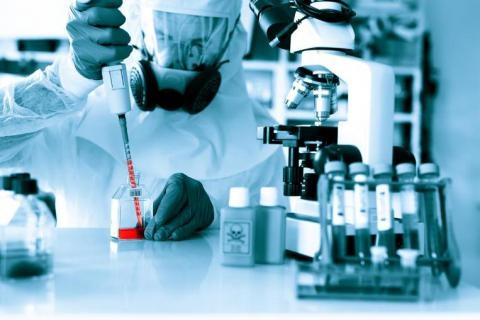 Цель: Снижение до приемлемого уровня риска воздействия опасных химических и биологических факторов на население и территорию Республики Татарстан
Индикаторы государственной программы «Система химической и биологической безопасности Республики Татарстан на 2015 - 2020 годы»
28. Государственная программа «Стратегическое управление талантами в Республике Татарстан на 2015 – 2020 годы»
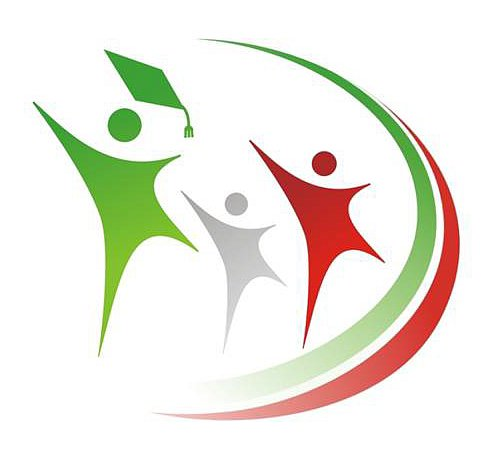 Цель: Обеспечение развертывания преемственной системы развития интеллектуально-творческого потенциала детей, молодежи и стратегическое управление талантами в интересах инновационного развития Республики Татарстан
Индикаторы государственной программы «Стратегическое управление талантами в Республике Татарстан на 2015 – 2020 годы»
29. Государственная программа «Развитие архивного дела в Республике Татарстан на 2016-2020 годы»
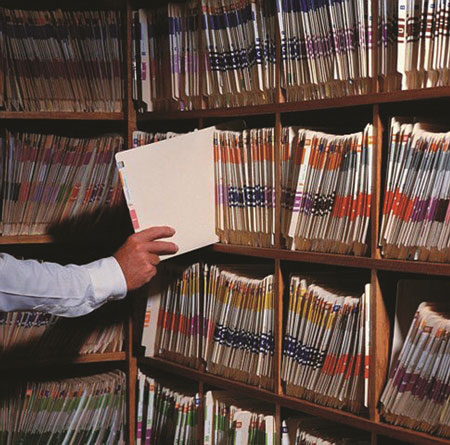 Цель: Обеспечение развертывания преемственной системы развития интеллектуально-творческого потенциала детей, молодежи и стратегическое управление талантами в интересах инновационного развития Республики Татарстан
Индикаторы государственной программы «Развитие архивного дела в Республике Татарстан на 2016-2020 годы»
30. Государственная программа «Оказание содействия добровольному переселению в Республику Татарстан соотечественников, проживающих за рубежом, на 2016 – 2018 годы»
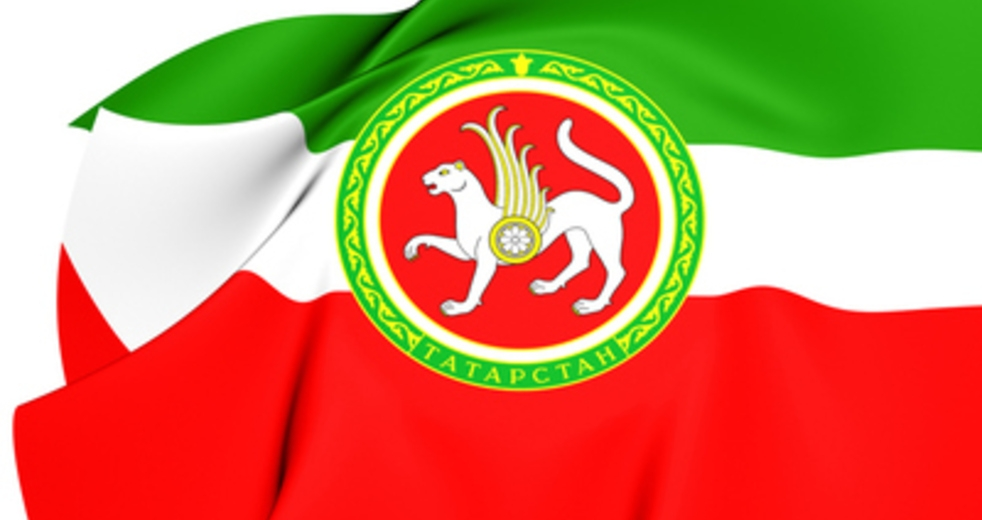 Цель:  Содействие социально-экономическому и демографическому развитию Республики Татарстан за счет добровольного переселения соотечественников, проживающих за рубежом
Индикаторы государственной программы  «Оказание содействия добровольному переселению в Республику Татарстан соотечественников, проживающих за рубежом, на 2016 – 2018 годы»
Сведения о программных мероприятиях, планируемых к реализации за счет средств бюджета Республики Татарстан в 2018 - 2020 годах, тыс.рублей
Сведения о программных мероприятиях, планируемых к реализации за счет средств бюджета Республики Татарстан в 2018 - 2020 годах, тыс.рублей (продолжение)
Сведения о программных мероприятиях, планируемых к реализации за счет средств бюджета Республики Татарстан в 2018 - 2020 годах, тыс.рублей.(продолжение)
Сведения о программных мероприятиях, планируемых к реализации за счет средств бюджета Республики Татарстан в 2018 - 2020 годах, тыс.рублей.(продолжение)
Сведения о программных мероприятиях, планируемых к реализации за счет средств бюджета Республики Татарстан в 2018 - 2020 годах, тыс.рублей. (продолжение)
Сведения о программных мероприятиях, планируемых к реализации за счет средств бюджета Республики Татарстан в 2018 - 2020 годах, тыс.рублей.(окончание)
Информация о качестве управления региональными финансами
По результатам оценки качества управления региональными финансами за 2016 год, проведенной в соответствии с приказом Министерства финансов Российской Федерации от 03.12.2010 № 552 «О Порядке осуществления мониторинга и оценки качества управления региональными финансами», Республике Татарстан присвоена II степень качества управления региональными финансами  (надлежащее качество управления региональными финансами)
http://minfin.ru/ru/perfomance/regions/monitoring_results/monitoring_finance/
Финансовая поддержка местных бюджетов в 2018 году
тысяч.рублей
Государственный долг Республики Татарстан
92,5
89,0
89,0
млрд.руб.
93,3
93,4
Долговая нагрузка на бюджет Республики Татарстан
%
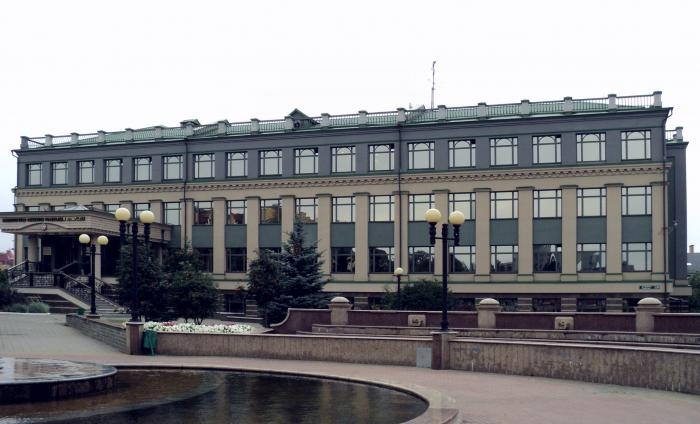 Адрес:420015, г. Казань, ул. Пушкина, д. 37
Телефон:+7 (843) 264-79-06, 264-37-45
Факс:+7 (843) 264-78-01
E-Mail:minfin@tatar.ru
www.minfin.tatarstan.ru